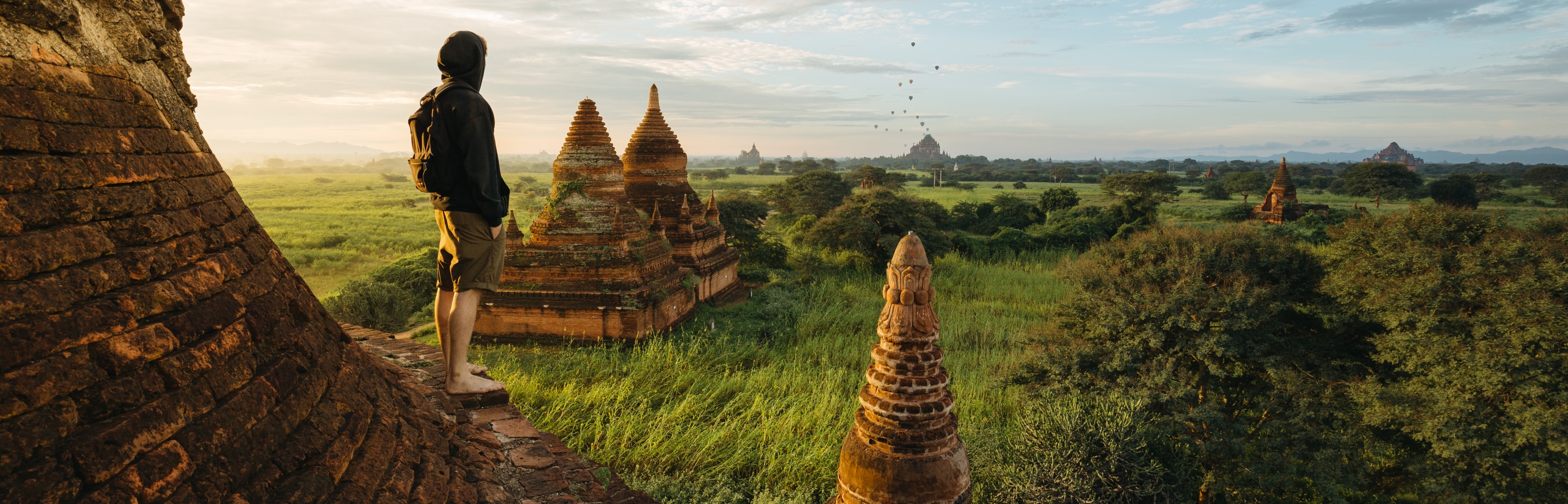 ТЕМА 1. МІФ І МІФОЛОГІЯ
1.	Значення поняття «міф». Структура міфу.
2.	Види міфів.
3.	Міфологія. Міфологія в суспільстві. Основні міфологічні системи.
Міф або міт (від грец. μύθος, буквально «оповідь», «розповідь», «сказання») - оповідь, що пояснює походження певних елементів світобудови чи світу загалом через емоційно-чуттєві о́брази. Міф є основою різних релігійних систем, фольклорних традицій, художньої творчості.
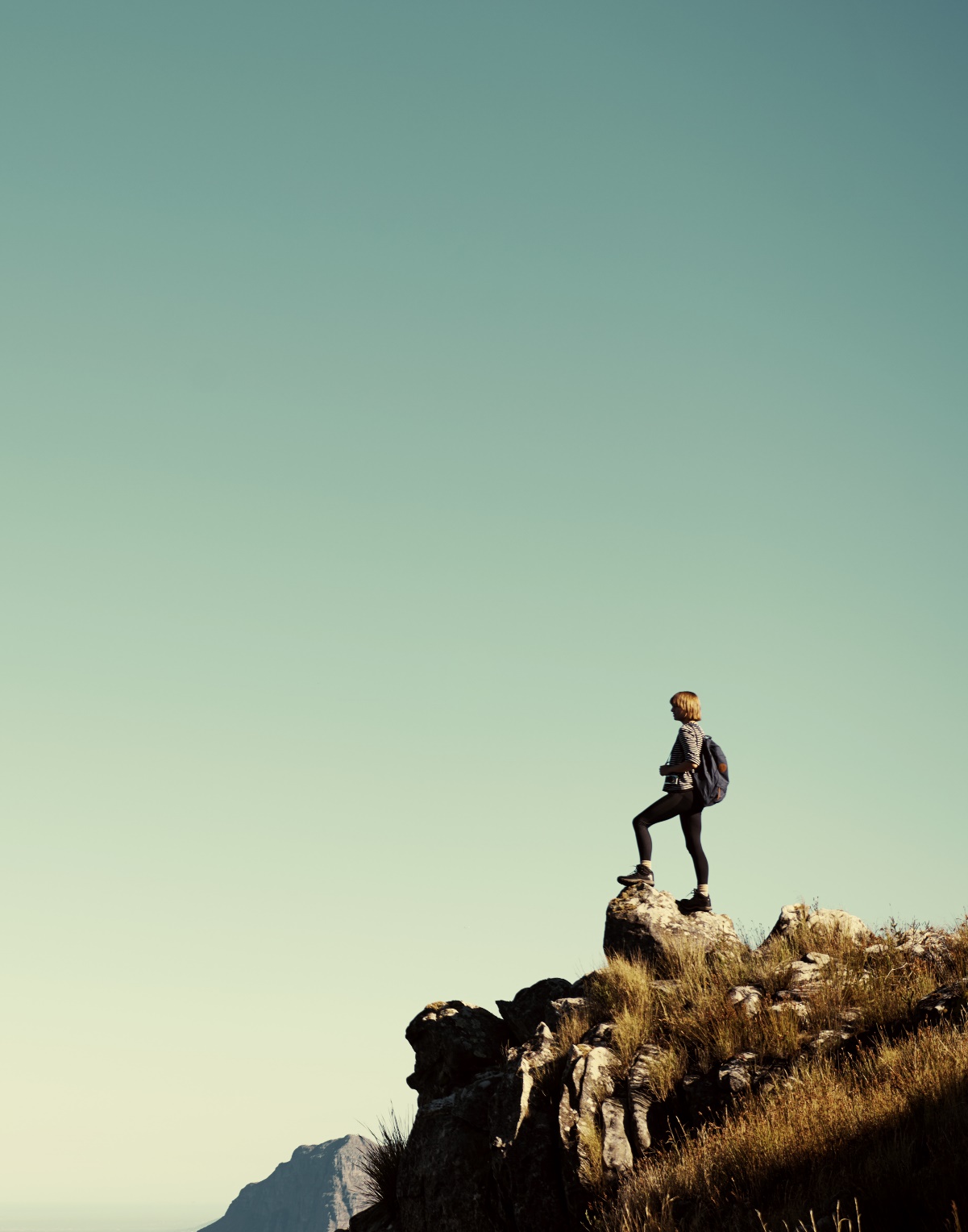 Складові елементи міфу:
Загальної класифікації міфів не існує. Спроби класифікувати міфи проводили такі дослідники:
Класифікація міфів за Єлезаром Мелетинським
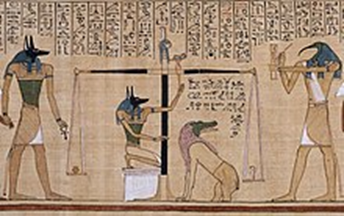 1.	Етіологічні (пояснювальні) - пояснюють появу різних природних і культурних явищ. Загалом всі міфи є етіологічними, оскільки розповідають як дещо виникло або змінилося. До етіологічних міфів належать культові – міфи, що пояснюють призначення і появу культу.
Приклад етіологічного і культового міфу - давньоєгипетський міф про потойбічний суд, який пояснює необхідність праведного життя та збереження тіла померлого
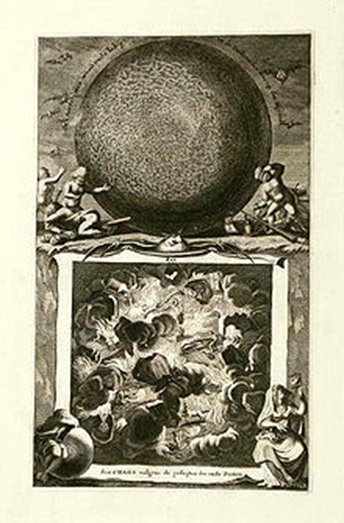 2.	Космогонічні - міфи про творення, походження Космосу з Хаосу, основний початковий сюжет більшості міфологій. Починаються з опису Хаосу (порожнечі), відсутності порядку в Всесвіті, взаємодії споконвічних стихій. Служать для пояснення походження світу й життя на Землі.
Створення Космосу з Хаосу
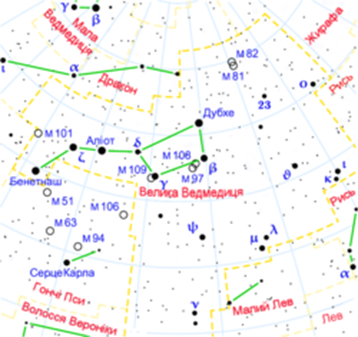 3.	Астральні - оповідають про походження небесних світил: Сонця, Місяця, зірок, сузір'їв, комет. Зазвичай поділяються на зоряно-планетарні, лунарні (місячні) і солярні (сонячні) міфи.
Дуже поширеним мотивом астральних міфів є поміщення на небо людей і тварин, які стали сузір'ями. Наприклад, у грецькій міфології Велика Ведмедиця - це Калліста, дочка аркадського царя Лікаона (варіанти: Ніктея, онука Кефея) або німфа, улюблениця Артеміди, перетворена Герою на ведмедицю, сузір'я Діви - взята на небо Ерігона, дочка афінянина Ікарія.
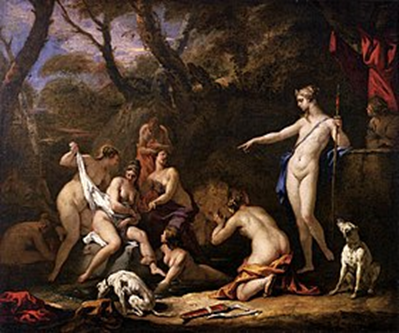 4.	Антропогонічні - про появу людини і набуття нею звичного «тепер» вигляду.
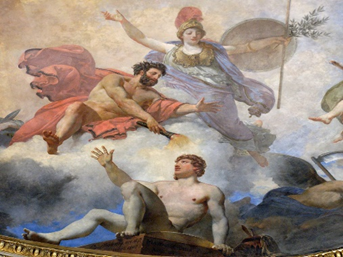 Прометей створює людину
5.	Міфи про близнюків - розповідають про діяння близнюків, котрі зазвичай є втіленням протилежних начал. Близнюки або протистоять один одному, або дружать, вершачи подвиги і добуваючи культурні блага. 
6.	Тотемічні міфи пов'язані із створенням людей і оповідають про їх походження, найчастіше конкретного племені, від тієї або іншої тварини, отримання покровителів. Здебільшого це звірі, у деяких народів у тотемічних міфах прабатьками людей можуть бути птахи. Зустрічаються також сюжети про народження першої людини з яйця. У народів Африки поширені міфи про людей, що вийшли зі скелі, землі, ями, термітника, розщепленого дерева або очерету.
7.	Календарні міфи - оповідають про причини появи змін пір року, сезонних свят і обрядів.
Міф про Персефону пояснює зміну пір року її періодичним сходженням в царство Аїда
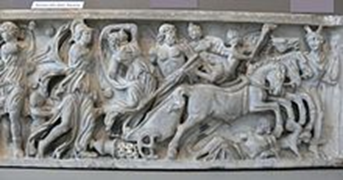 8.	Героїчні міфи - про діяння героїв, облаштування ними світу для життя людей, добування/створення культурних благ.
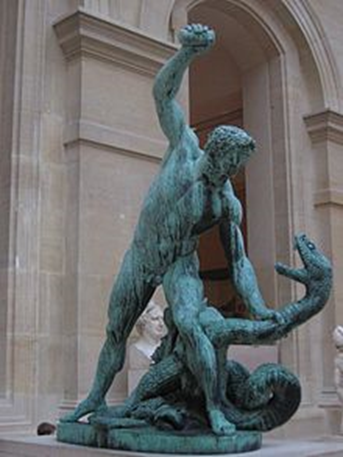 Приклад героїчного міфу - міф про подвиги Геракла
9.	Міфи про непорочне зачаття і чудесне народження - виділяються як у самостійну групу, так і мотив у міфах інших груп. Оповідають про народження героя чи бога без участі батьків чи тільки від однієї особи. Прикладами таких міфів є поглинання Кроносом своїх дітей та їхнє подальше випльовування вже дорослими; народження Паллади з голови Зевса після поїдання Метиди.
10.	Міфи про всесвітній потоп - поширена категорія міфів про потоп, як правило кару богів, яка оновлює світ. У ході потопу рятується невелика група людей, гідних започаткувати нове людство.
11.	Есхатологічні - оповідають про кінець світу та його відродження, існують поряд з космогонічними міфами і пов'язані із протистоянням сил Хаосу й Космосу. Різновидом таких міфів є міфи про передбачуваний кінець світу в майбутньому, наприклад германський міф про Раґнарьок, іншим їхнім різновидом - міфи про те, що подібні події вже відбувалися в минулому і між міфічним світом та сучасним лежать періоди катастроф.
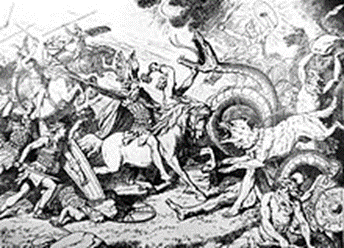 Раґнарьок - скандинавський кінець світу
Окремі міфи, що складають певну систему, утворюють міфологію того чи іншого народу, культури, соціальної групи, яка лежить в основі характерного їм світогляду.
Деякі класифікації міфології розрізняють міф та легенду: міфом вважають оповідання про богів, виникнення світу тощо, легендою - історії про героїв-людей, основою яких є історичні події та постаті.
Міфоло́гія або мітоло́гія (грец. μυθολογία від μῦθος - переказ та λόγος - слово; виклад стародавніх сказань, переказів) - сукупність пов'язаних міфів певних людських спільнот.
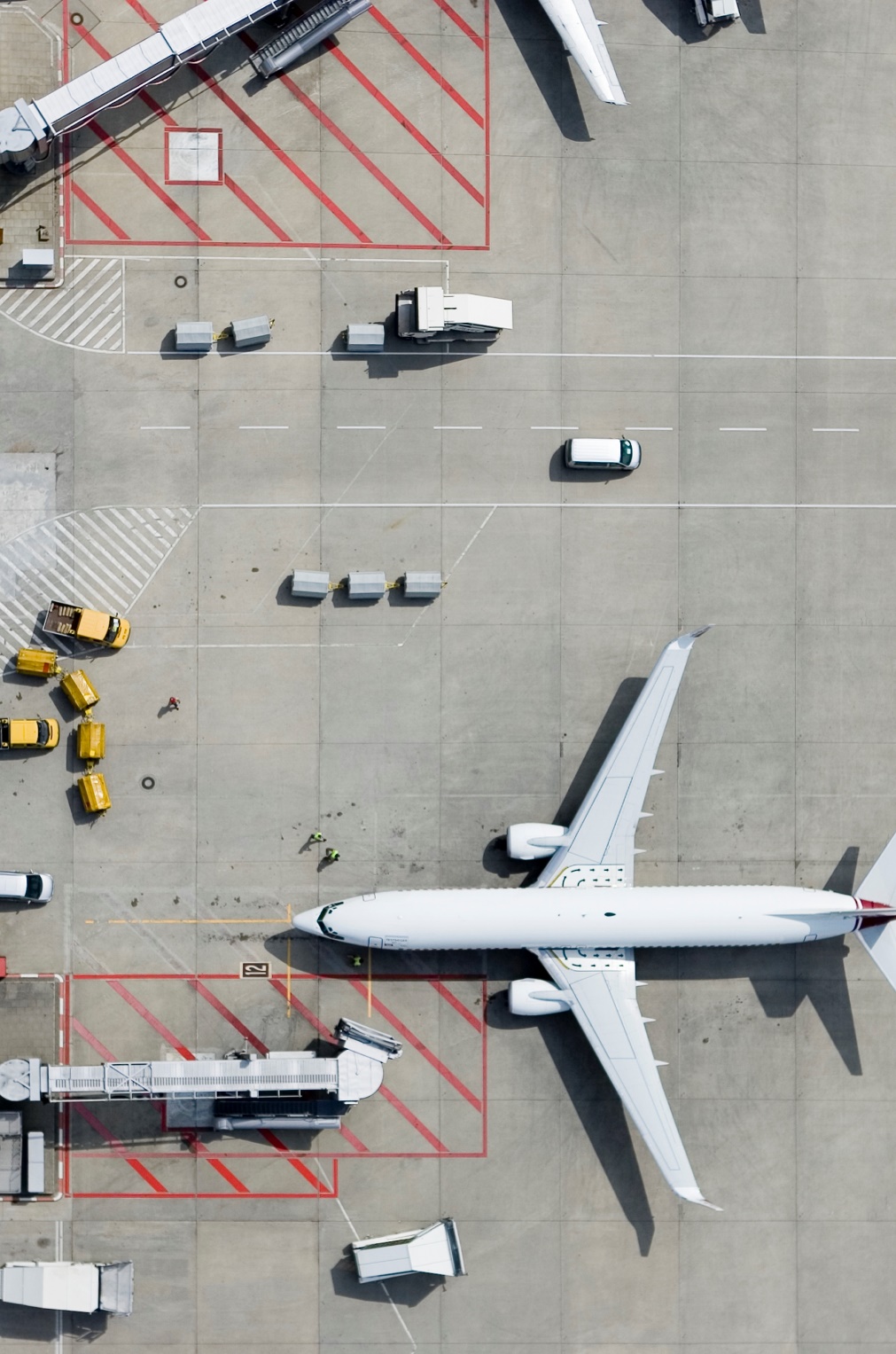 Міфологія в суспільстві поділяється на:
1.	Первісну міфологію, що розглядається як система пояснень (за допомогою конкретних міфів) світобудови, місця людини в ній, подібно до того, як для сучасного суспільства притаманне цьому наукове пояснення.
2.	Сучасну міфологію, до якої належить віра в паранормальні явища, НЛО, псевдонаукові вчення, наприклад, про планету Нібіру (в міфології давніх вавилонян Нібіру (Неберу) називалася планета Юпітер (іноді Меркурій), бог Мардук і створена ним зірка, яка керувала рухом інших зірок по небу), а також міська міфологія, представлена міськими легендами (фольклором тощо).
Основні міфологічні системи:
1.	Міфологія Межиріччя й Близького Сходу
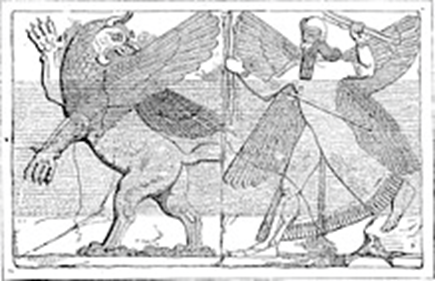 Мардук вбиває Тіамат, щоб створити з її тіла небо і землю.
2.	Антична міфологія (Давньогрецька міфологія, Римська міфологія та Етруська міфологія
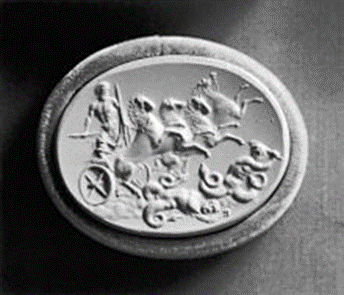 давні племена, що населяли в 1-ому тисячолітті до н. е. північний захід Апеннінського півострова, між річками Арно та Тибр - область, що називалася Етрурія (сучасна Тоскана), які створили розвинену цивілізацію, що передувала римській і яка справила на неї потужний вплив
Битва Зевса проти гігантів
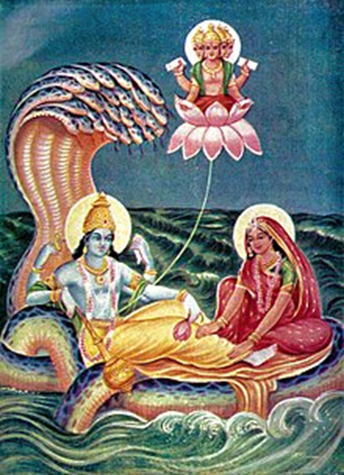 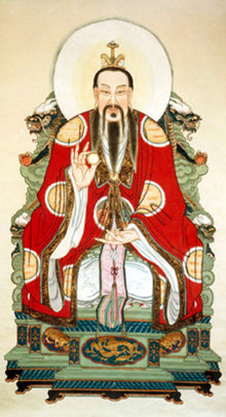 3.	Міфологія Стародавнього Єгипту
4.	Міфологія Стародавньої Індії
5.	Міфологія Стародавнього Китаю
6.	Японська міфологія
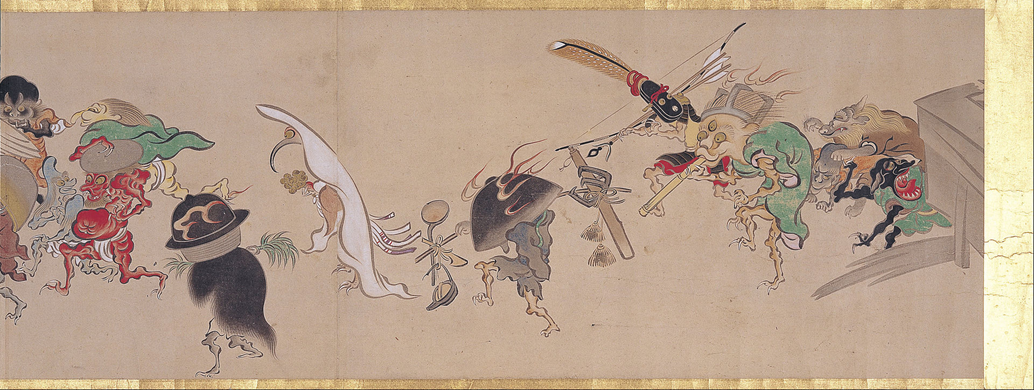 Брахма виникає з тіла Вішну
«Парад ста демонів» - малюнок XVIII-XIX ст.
Шан-ді, котрий виступає верховним богом в кількох міфологічних системах Китаю
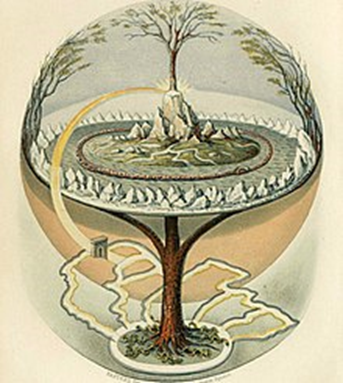 7. Германо-скандинавська міфологія
8.	Слов'янська міфологія
9.	Християнська міфологія
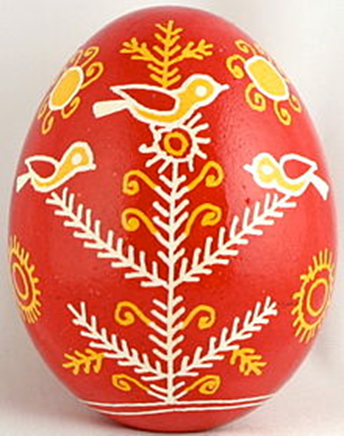 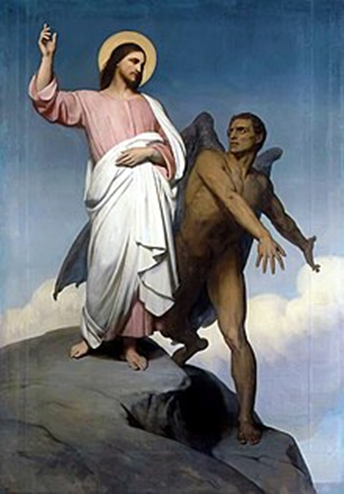 Влаштування світу за германо-скандинавською міфологією
Світове дерево на українській писанці
Диявол намагається спокусити Ісуса Христа
10.	Міфологія народів Америки (Міфологія інків, Міфологія ацтеків та Міфологія майя)11.	Інші міфологія, Вірменська міфологіяміфології (Кельтська міфологія, Ірландська , Балтійська міфологія, Фіно-угорська міфологія та Тюркська міфологія)
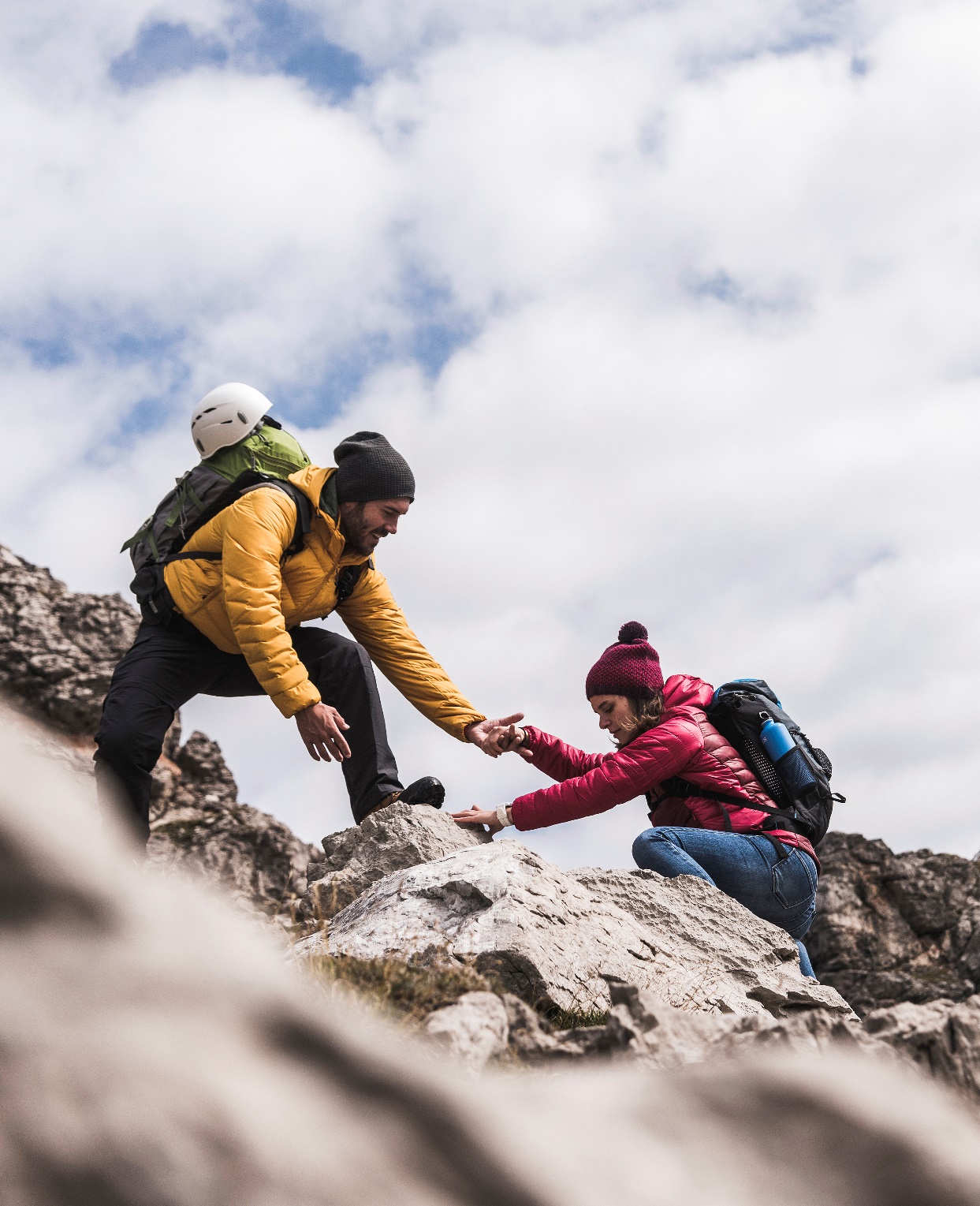 Практичне завдання 1
Знайти приклади міфів відповідно до їх класифікації, надати їх опис, визначити до якої міфології належать (у вигляді презентації).